San Marino Jinja
turismo interculturale sostenibile
Francesco Brigante                            Claudio Rossi

briganteidea@libero.it             claudio@eurosoftlab.com
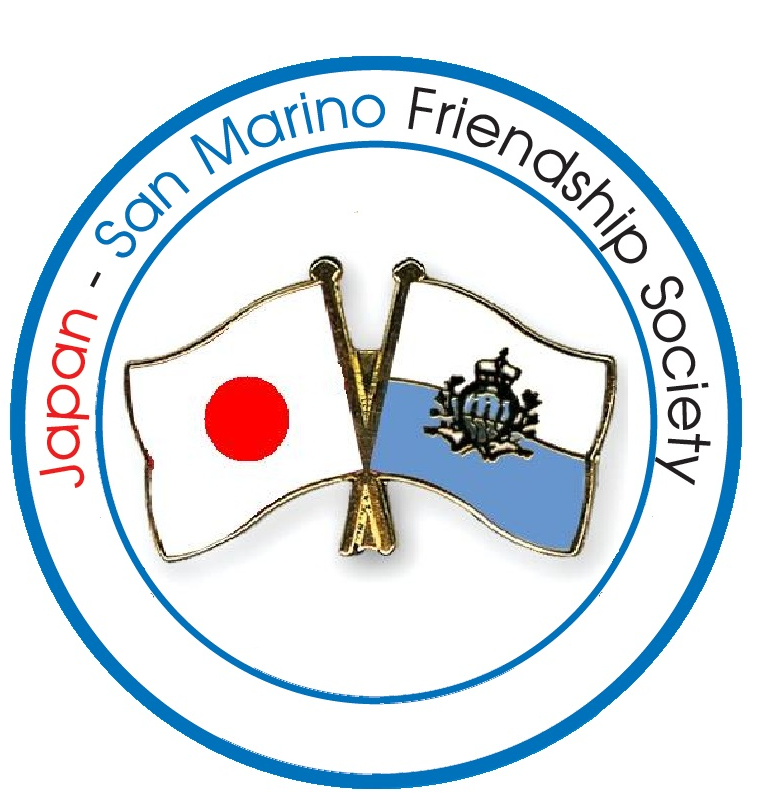 “Una vita buona è una buona missione;
    una vita superiore, una missione creatrice” 
                                                      Hideaki Kase
DEWA SAN ZAN(NORD-EST GIAPPONE – AGOSTO 2013)
GOSSAN – Dewa 2800 mt slm
MISOGI Gossan- Dewa
San Marino Jinja Preghiera all’ulivo e purificazione del luogo
ISE (Sud-Ovest Giappone) Fabbricazione del San Marino Jinja
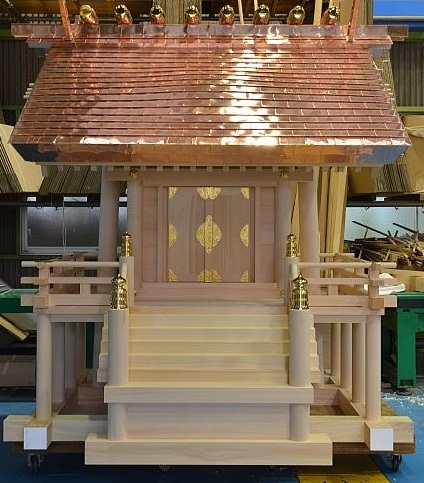 Arrivo del tempio a San Marino
Montaggio del Tori
Registrazione del marchio
San Marinio Jinja                                             Cerimonia di posizionamento del Kami -Maggio 2014
22 giugno 2014 Inaugurazione del San Marino Jinja«primo e unico tempio Shinto in Europa»
Lady Abe apre ufficialmente la cerimonia
Danza del ventaglio per Amaterasu
Sito ufficiale a cura di Claudio Rossiwww.eurosoftlab.com